ЗАТВЕРДЖЕНО
Рішенням III позачергової сесії       VIII скликання
Сторожинецької міської ради           (від 29.12.20 року №118-3/2020
ПРОГРАМА                  БЕЗПЕКИ
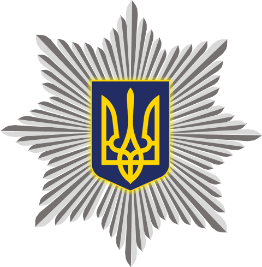 НА ТЕРИТОРІЇ СТОРОЖИНЕЦЬКОЇ МІСЬКОЇ  ТЕРИТОРІАЛЬНОЇ ГРОМАДИ
НА 2021 - 2023 РОКИ
ПРОГРАМА                  БЕЗПЕКИ
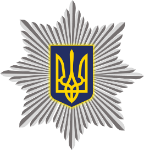 ПРОГРАМА                  БЕЗПЕКИ
Визначення проблеми, на розв’язання якої спрямована програма
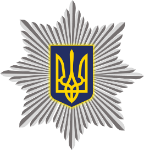 ПРОГРАМА                  БЕЗПЕКИ
Завдання програми
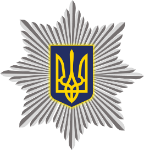 ПРОГРАМА                  БЕЗПЕКИ
Завдання програми та очікуваний результат
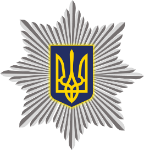 ПРОГРАМА                  БЕЗПЕКИ
Визначення проблеми, на розв’язання якої спрямована програма
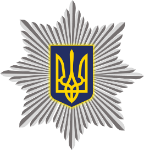 ПРОГРАМА                  БЕЗПЕКИ
Мета програми
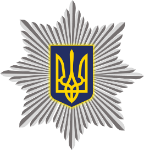 ПРОГРАМА                  БЕЗПЕКИ
Шляхи і засоби розв’язання проблеми, строки та етапи програми
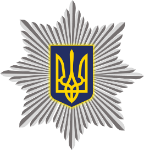 ПРОГРАМА                  БЕЗПЕКИ
Шляхи і засоби розв’язання проблеми, строки та етапи програми
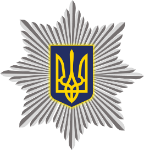 ПРОГРАМА                  БЕЗПЕКИ
Шляхи і засоби розв’язання проблеми, строки та етапи програми
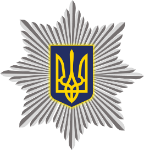 ПРОГРАМА                  БЕЗПЕКИ
Система управління і контролю за ходом виконання програми
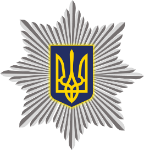 ПРОГРАМА                  БЕЗПЕКИ
Загальна характеристика програми протидії
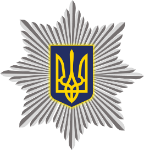 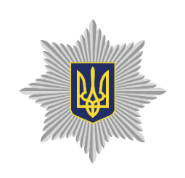 ПРОГРАМА БЕЗПЕКИ                         (розроблена з урахуванням потреб населення та                    територіальних громад)
НАЦІОНАЛЬНА ПОЛІЦІЯ
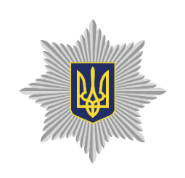 ПРІОРИТЕТИ             РОБОТИ ПОЛІЦІЇ НА ЧАС ДІЇ ПРОГРАМИ
НАЦІОНАЛЬНА ПОЛІЦІЯ
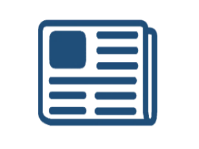 ЗМІ
СЛУЖИТИ                                       ЗАХИЩАТИ
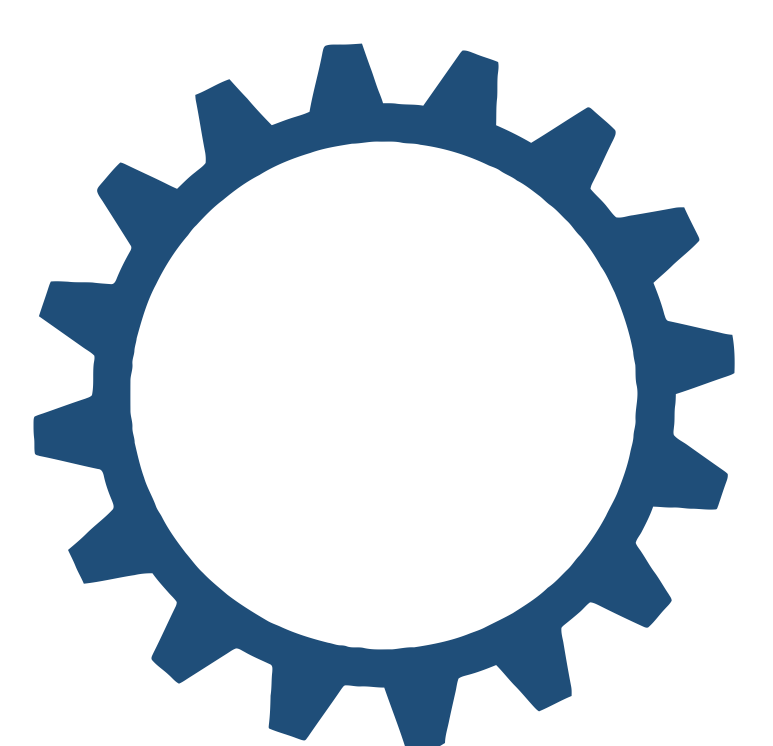 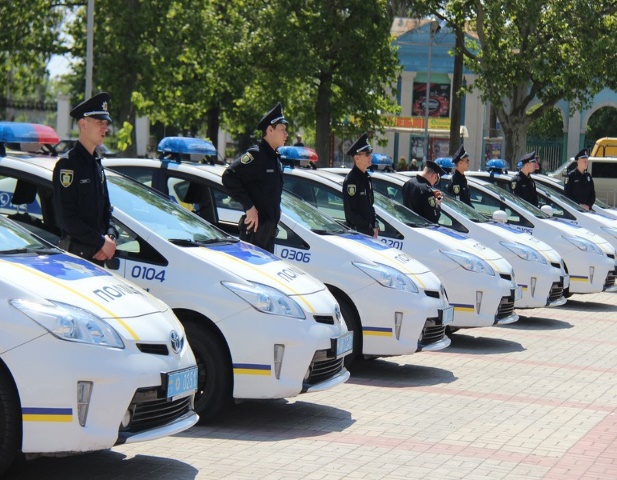 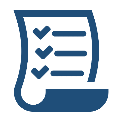 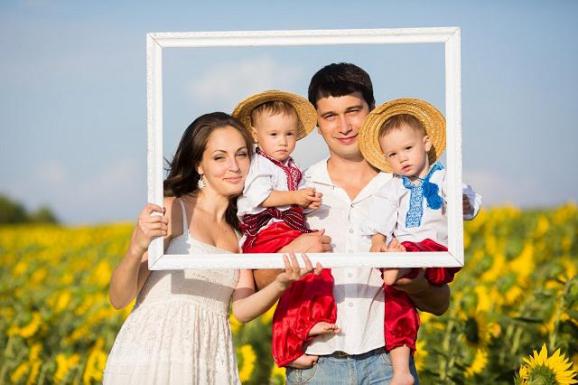 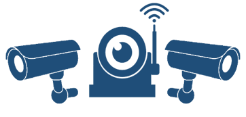 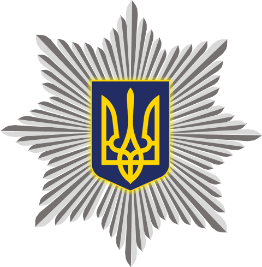 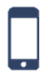 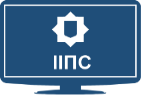 НЕГАЙНЕ РЕАГУВАННЯ 
НА ВСІ ЗВЕРНЕННЯ ГРОМАДЯН
ЗАХИСТ ЛЮДИНИ, СЛУЖІННЯ ГРОМАДІ
ЗАБЕЗПЕЧЕННЯ ПУБЛІЧНОЇ БЕЗПЕКИ ТА ПОРЯДКУ
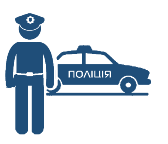 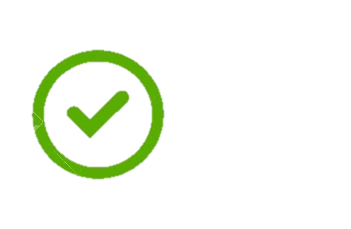 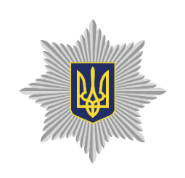 ПРІОРИТЕТИ             РОБОТИ ПОЛІЦІЇ НА ЧАС ДІЇ ПРОГРАМИ
НАЦІОНАЛЬНА ПОЛІЦІЯ
КІЛЬКІСТЬ ЗЛОЧИНІВ
ЗМЕНШИЛАСЬ НА 6,5%
СЛУЖИТИ                                       ЗАХИЩАТИ
РОЗКРИТО 
НА 17,9% БІЛЬШЕ ЗЛОЧИНІВ
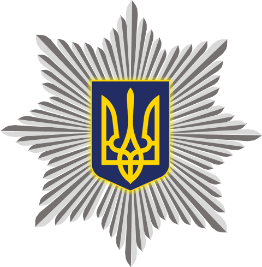 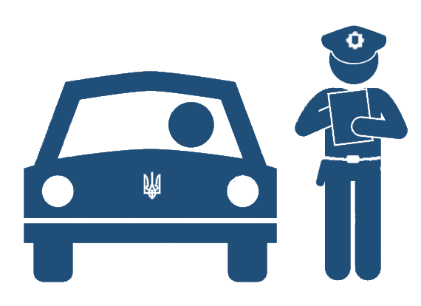 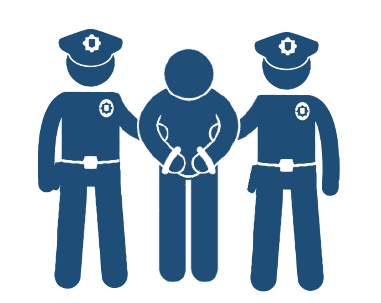 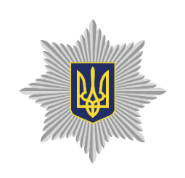 ПРІОРИТЕТИ             РОБОТИ ПОЛІЦІЇ НА ЧАС ДІЇ ПРОГРАМИ
НАЦІОНАЛЬНА ПОЛІЦІЯ
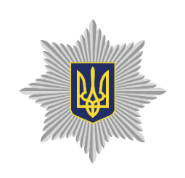 ПРІОРИТЕТИ             РОБОТИ ПОЛІЦІЇ НА ЧАС ДІЇ ПРОГРАМИ
НАЦІОНАЛЬНА ПОЛІЦІЯ
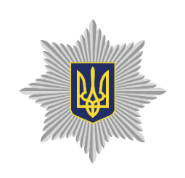 ПРІОРИТЕТИ             РОБОТИ ПОЛІЦІЇ НА ЧАС ДІЇ ПРОГРАМИ
НАЦІОНАЛЬНА ПОЛІЦІЯ
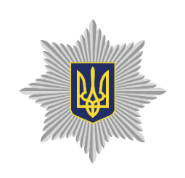 ПРІОРИТЕТИ             РОБОТИ ПОЛІЦІЇ НА ЧАС ДІЇ ПРОГРАМИ
НАЦІОНАЛЬНА ПОЛІЦІЯ
Ресурсне забезпечення програми
                                                                                                                      тис. грн.
Т.в.о. начальника Сторожинецького ВП 
ГУНП в Чернівецькій області
полковник поліції                                                                                                  Юрій ХАРЧЕНКО